Los derechos lingüísticos de los Pueblos Indígenas y el acceso a la justicia en México “Oaxaca”
Tomás López Sarabia
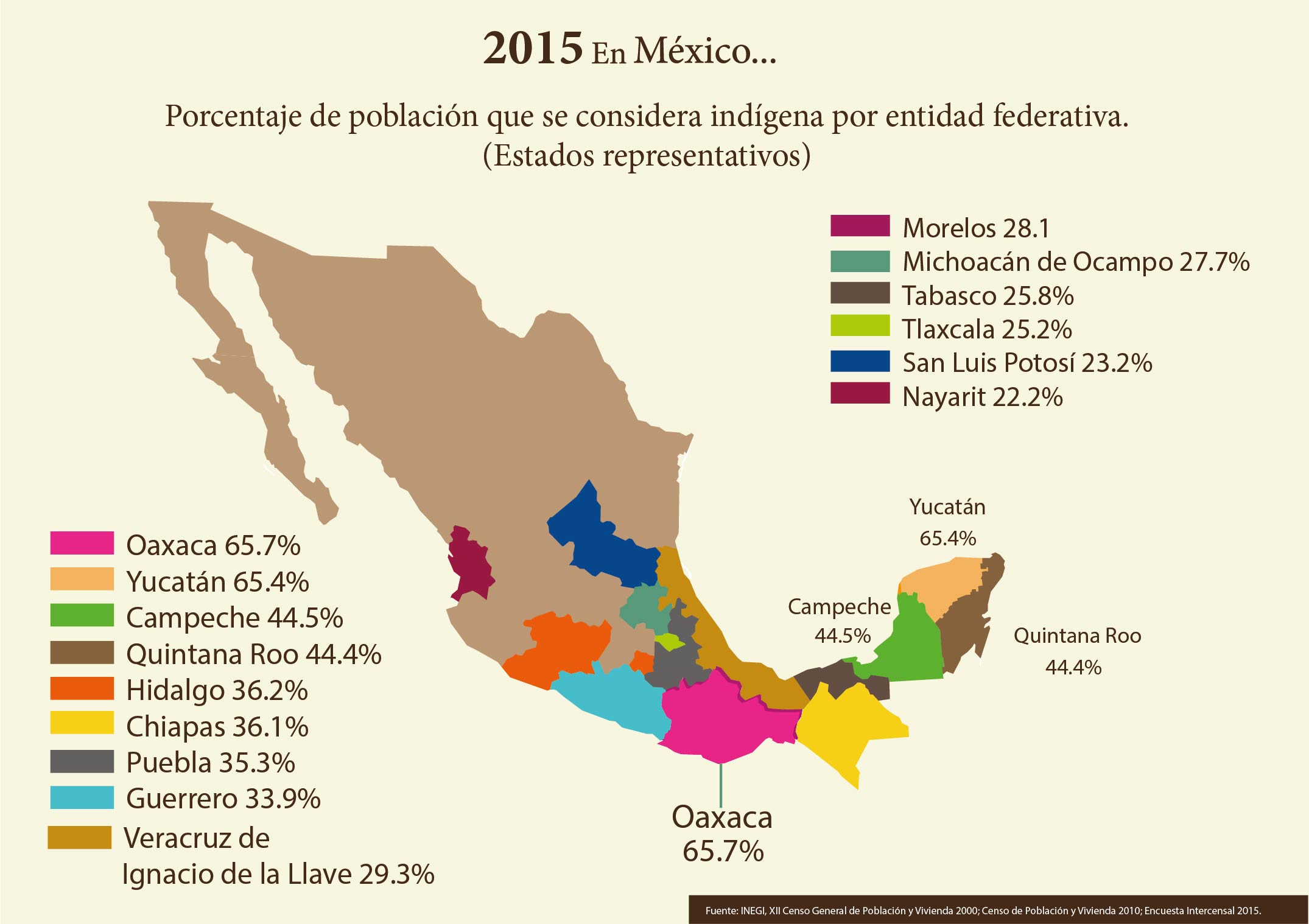 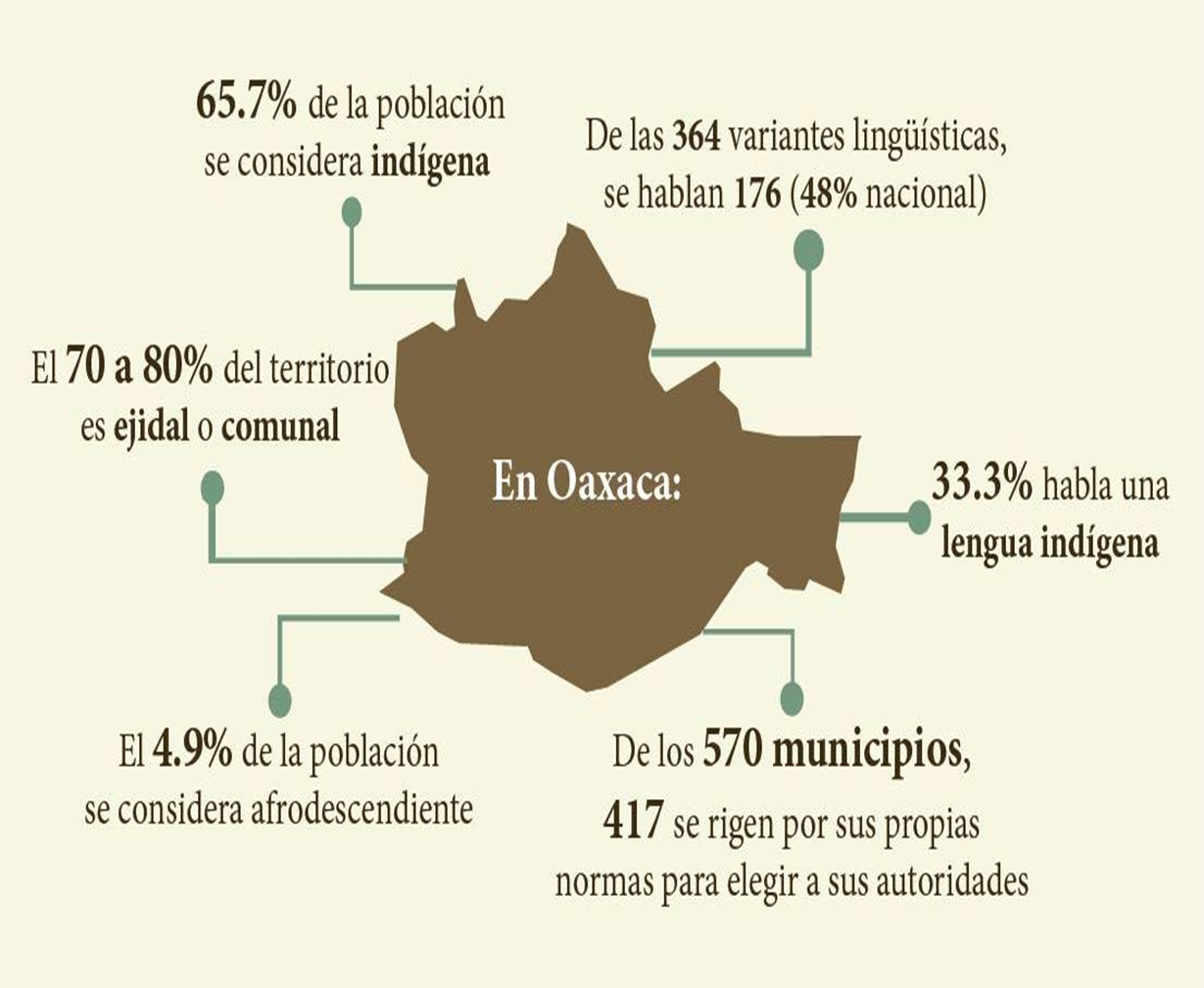 Marco legal
Caso López Álvarez Vs Honduras
Las raíces del problema
Estado mono-cultural / colonial


Sociedad pluricultural / plurilingüe


Ejemplo: Hegemonía jurídica (Derecho positivo – Derecho indígena)
Colonialidad / Racismo
Trato diferenciado: Forma de identificar a la persona indígena (datos fenotípicos, rudos, usan huaraches, sucios, atraso cultural, comprensión del español).

Demonización y generalización de los sistemas de justicia indígena (salvajes, arcaicas, incivilizadas).

Los indígenas se ven involucrados en asuntos criminales, no en asuntos civiles, mercantiles, etc.
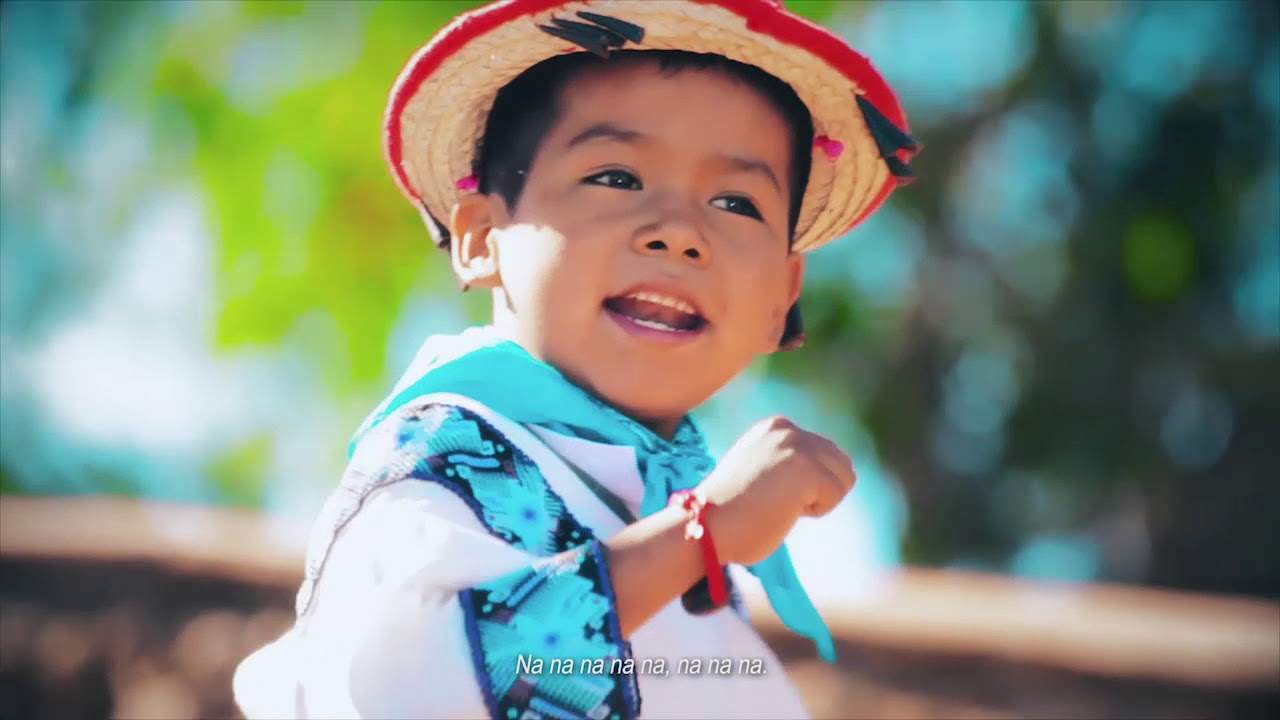 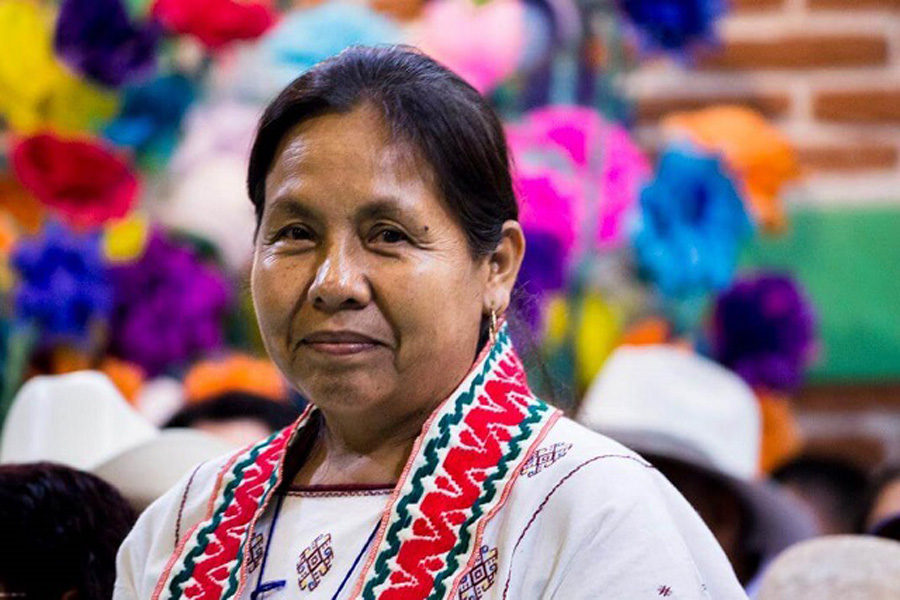 Consecuencias
Epistemicidio – Destrucción del conocimiento

Lingüicidio – Desaparición de las Lenguas indígenas
Pluralismo jurídico
Acceso a sus propias comunidades (ejercicio de la libre determinación)


Acceso a las instituciones estatales (ejercicio de derechos específicos)
Datos 2012                                          Fuente: CDI (INPI)
Acceso a la justicia
Retos para acceder al sistema de justicia estatal
Ausencia de estructuras programáticas y presupuestales.

No existe presupuesto suficiente para garantizar la presencia de intérpretes, traductores, defensores, peritos, etc.

Poca comprensión del derecho desde una perspectiva pluralista y plurilingüe.

Costos de la desigualdad para acceder al sistema de justicia, salud, educación, etc.
Hacía una nueva cultura jurídica
No basta el corpus legislativo… es necesario crear una nueva cultura jurídica (Escalante 2015:29).


                             Interlocución con autoridades estaduales
2 direcciones     
                             Coordinación y alianza con autoridades comunitarias
Formación de intérpretes
Formación de jueces y magistrados
Formación de autoridades indígenas
Difusión de derechos (indígenas y no indígenas)
Incidencia en políticas públicas y presupuesto
Litigio estratégico
Investigación, documentación y publicaciones
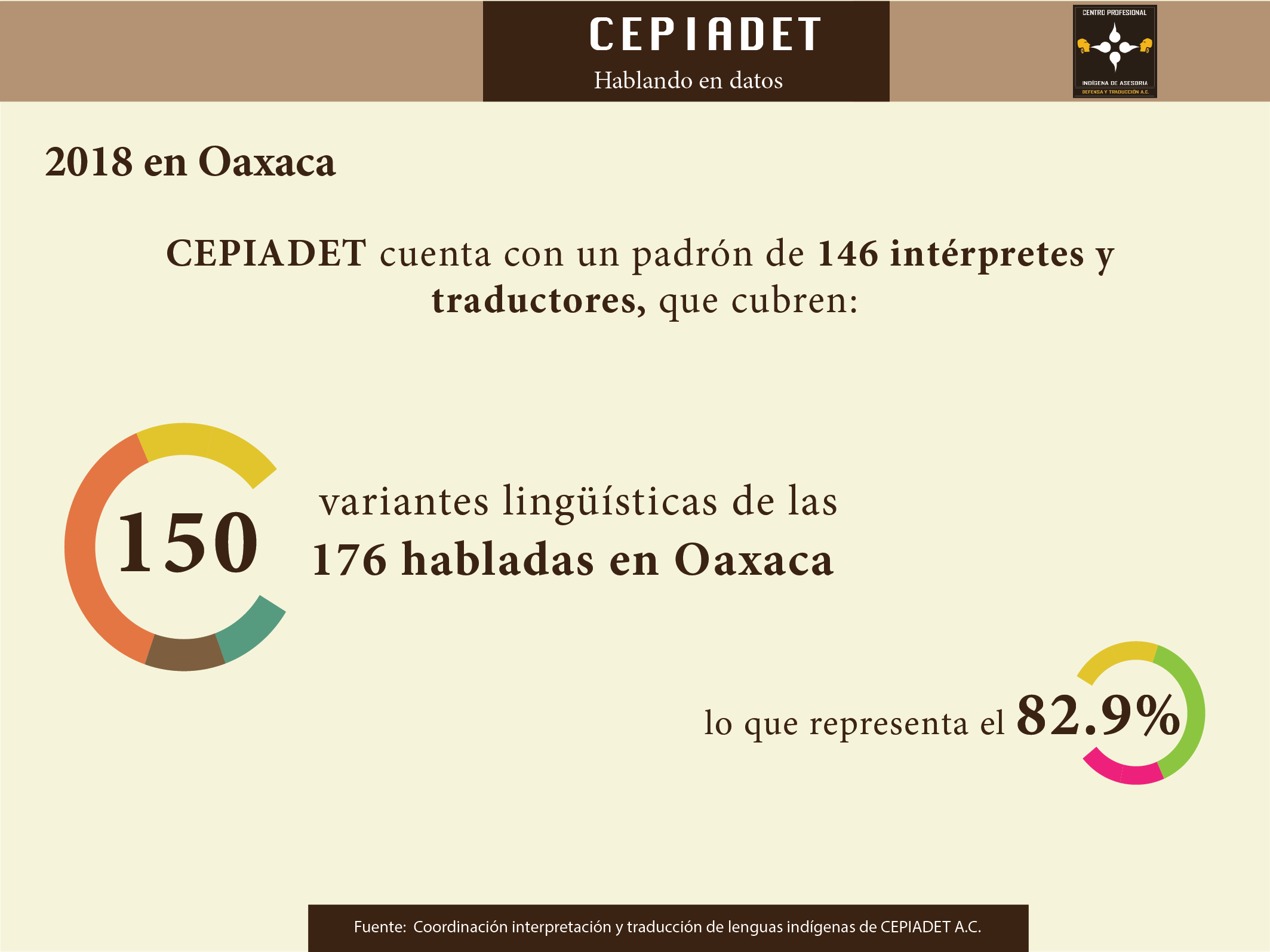 Marco legal
Interpretación de lenguas indígenas
Metodología para traducciones
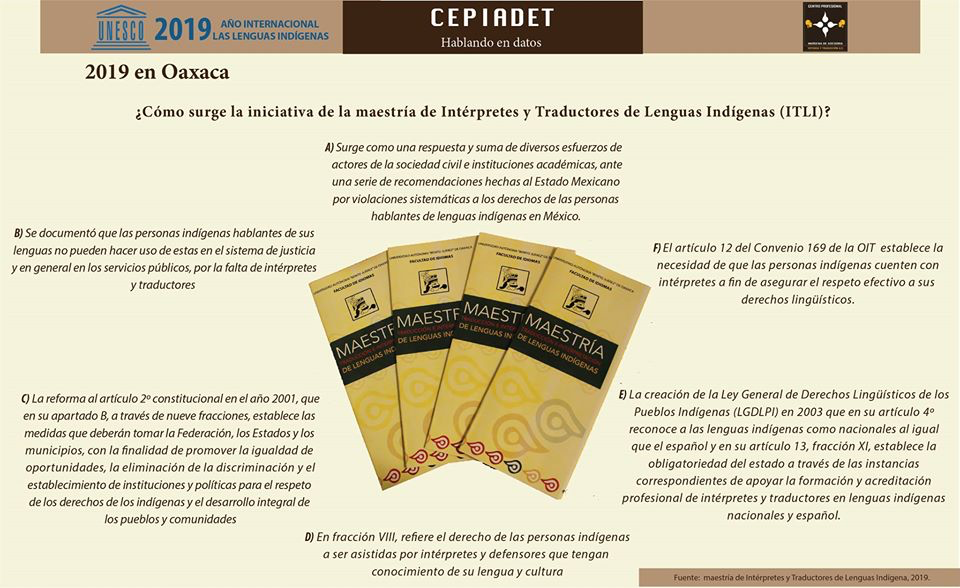 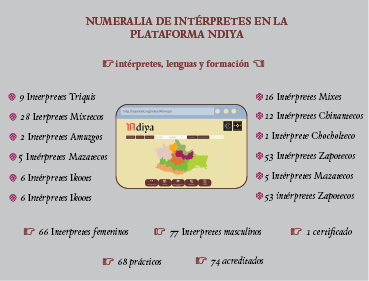 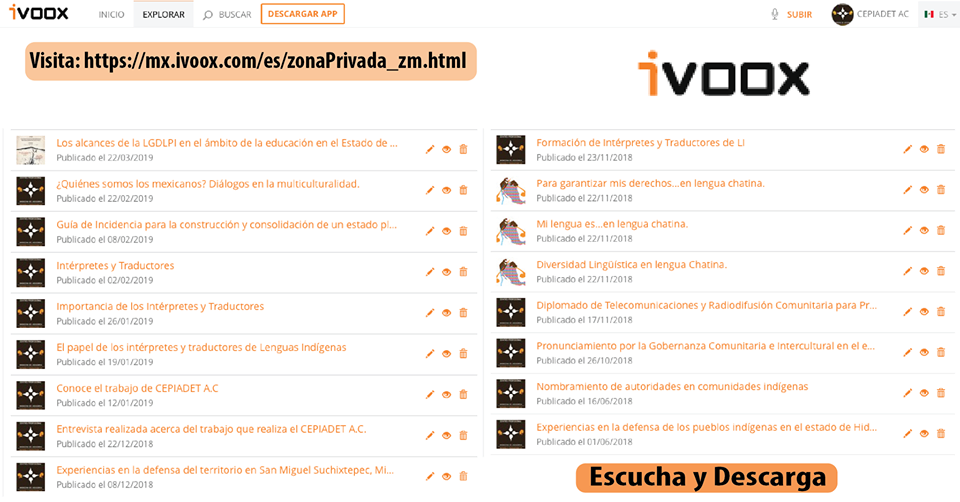 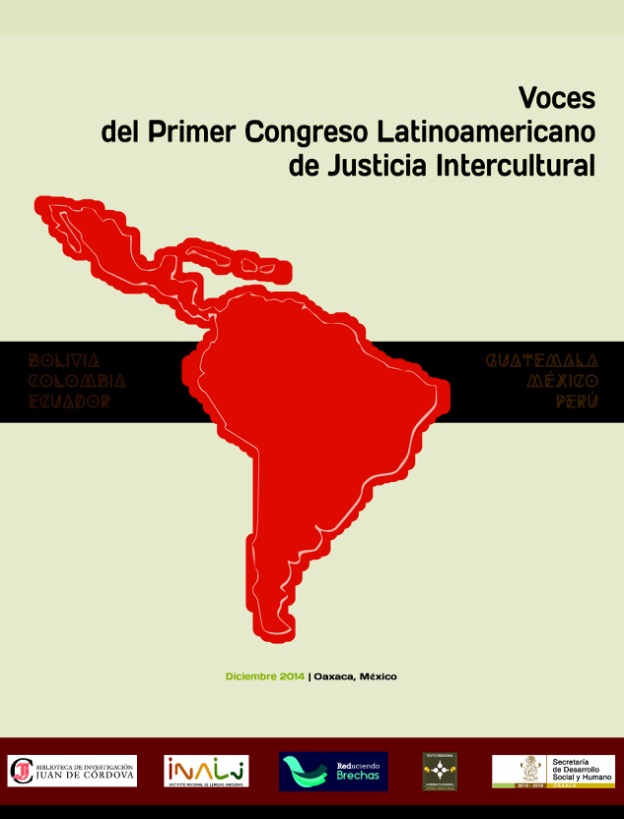 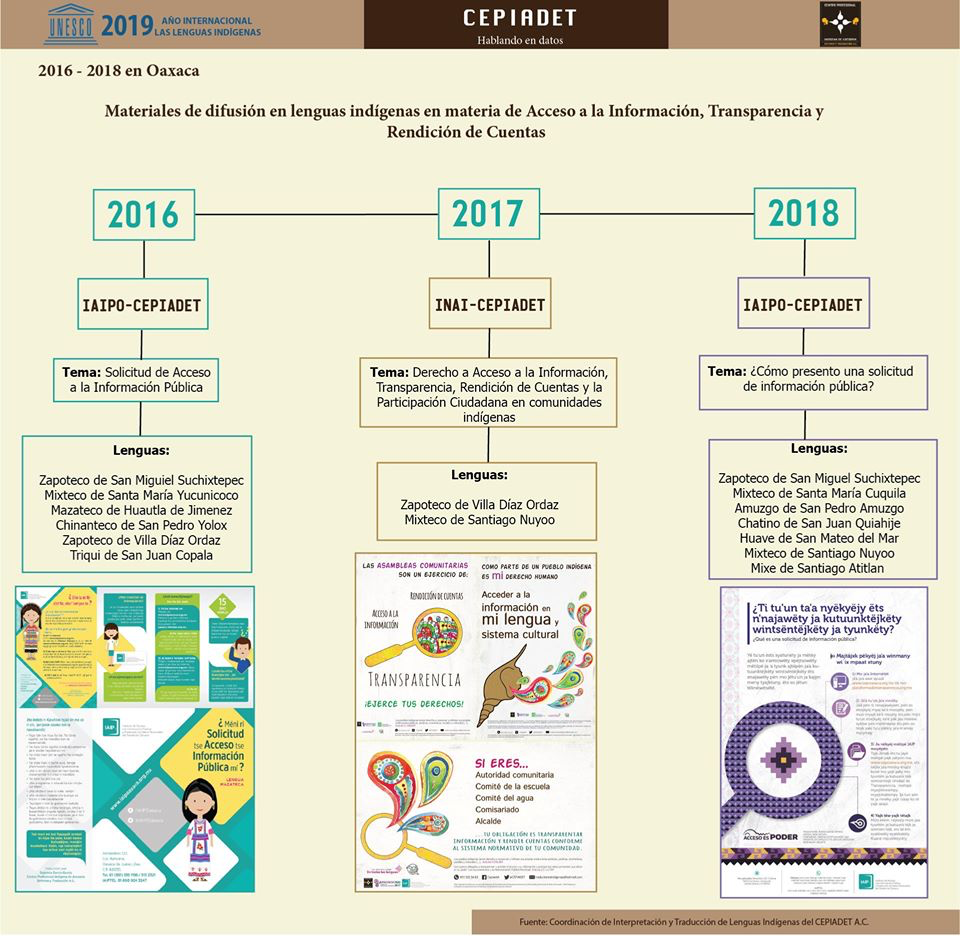 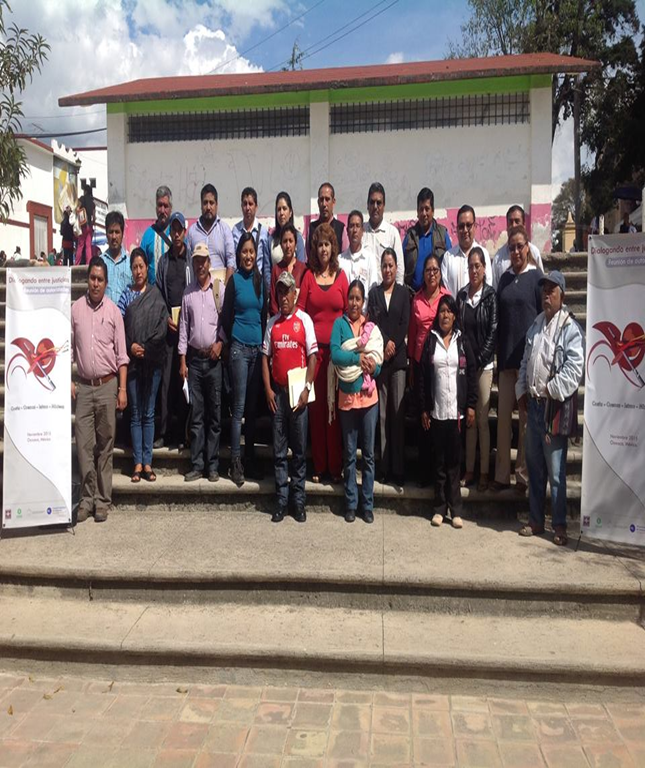 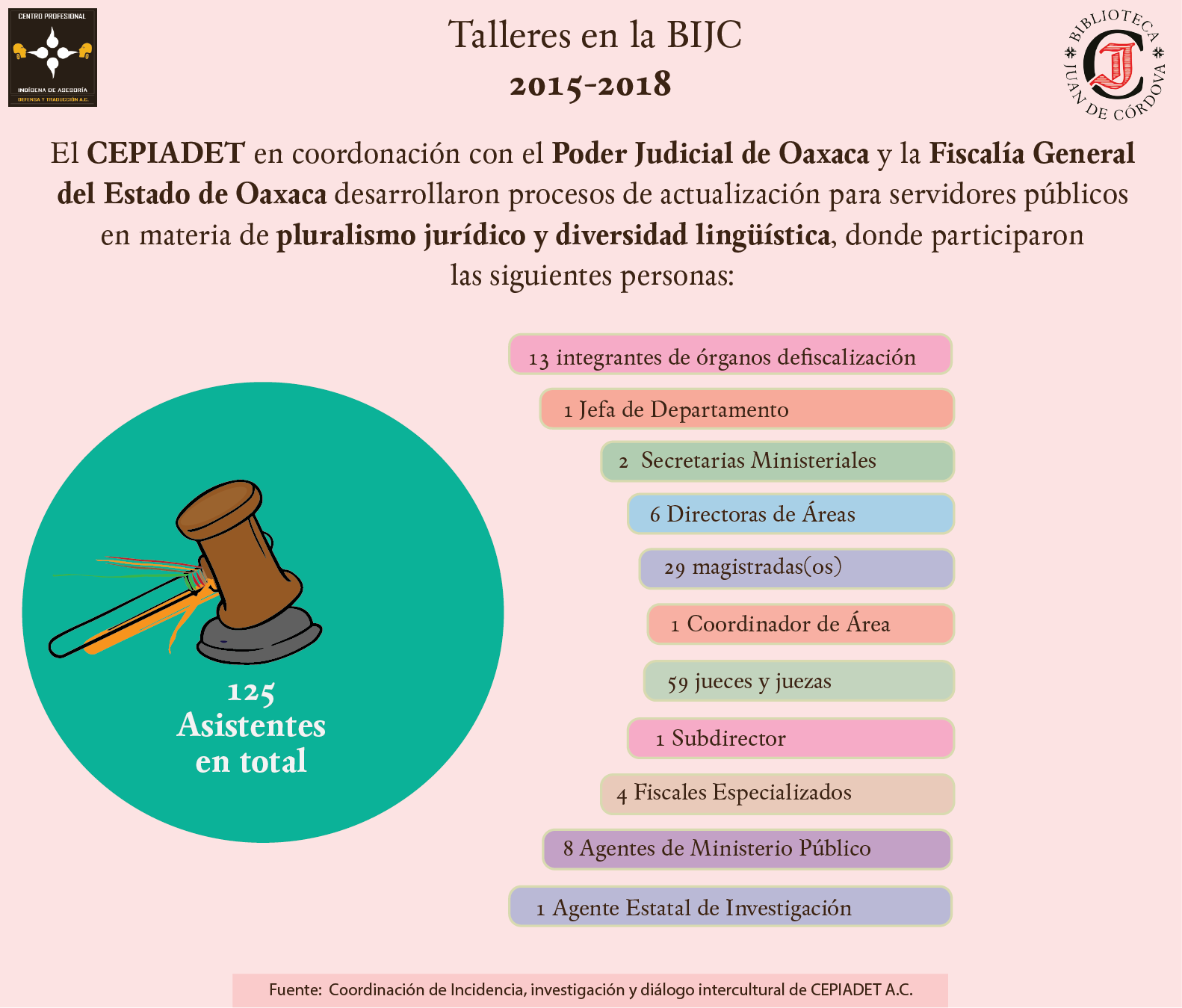 Los retos
Política de Estado, planificación lingüística
Estatus 
Corpus 
Adquisición
Interculturalidad ¿para quién?
Más allá de la voluntad política
Más derechos menos folclor
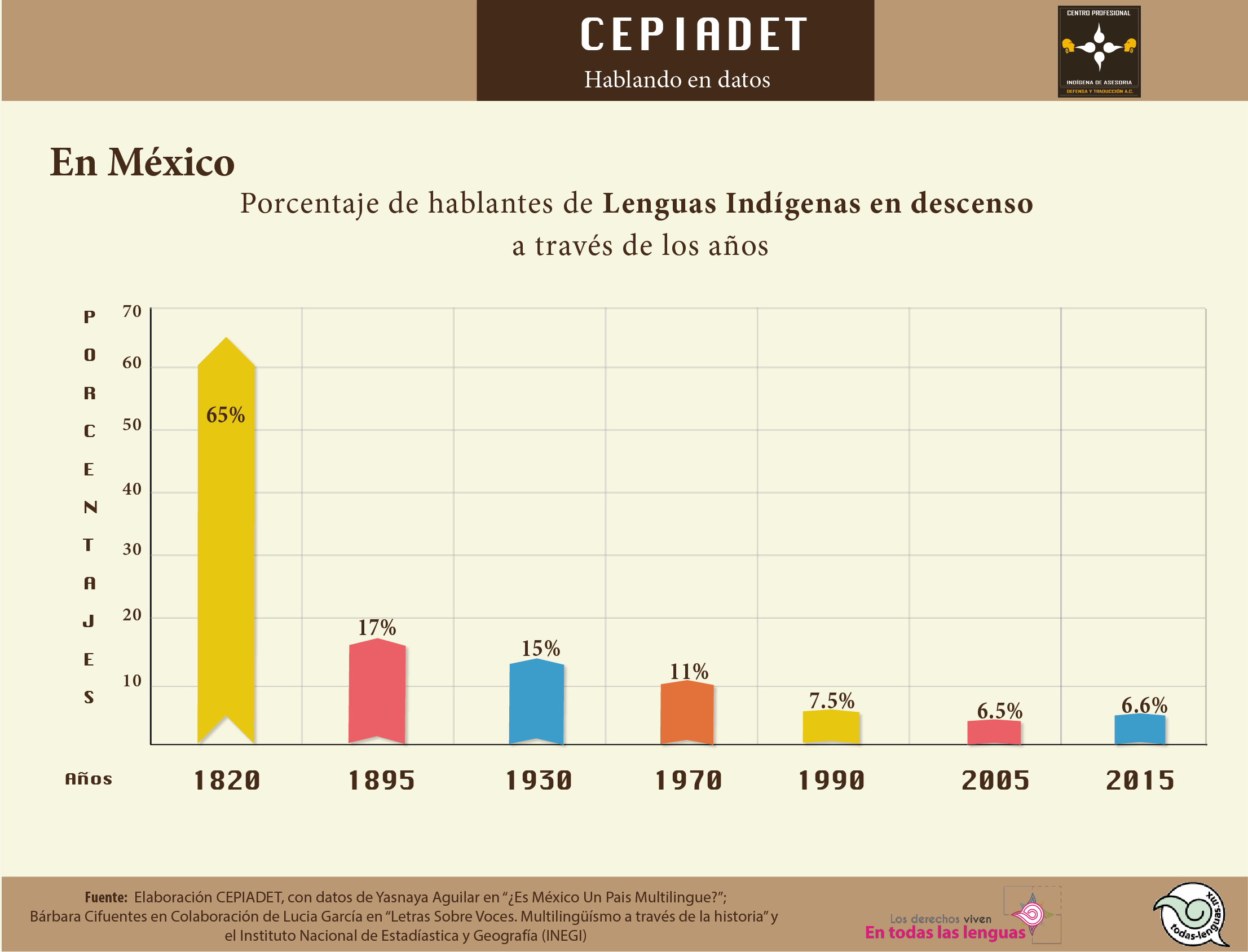 Muchas gracias por su atención
Nkutavi vi´in nuran yan te so´o ran



Centro Profesional Indígena de Asesoría, Defensa y Traducción, AC
Prolongación de Yagul 206, San José la Noria, Oaxaca.
traductoresindigenas@hotmail.com, 
Teléfono: 01 951 5025403
Facebook: Cepiadet o Cepiadet AC
Twiter: @Cepiadet